CHÀO MỪNG CÁC EM ĐẾN VỚI BUỔI HỌC NGÀY HÔM NAY!
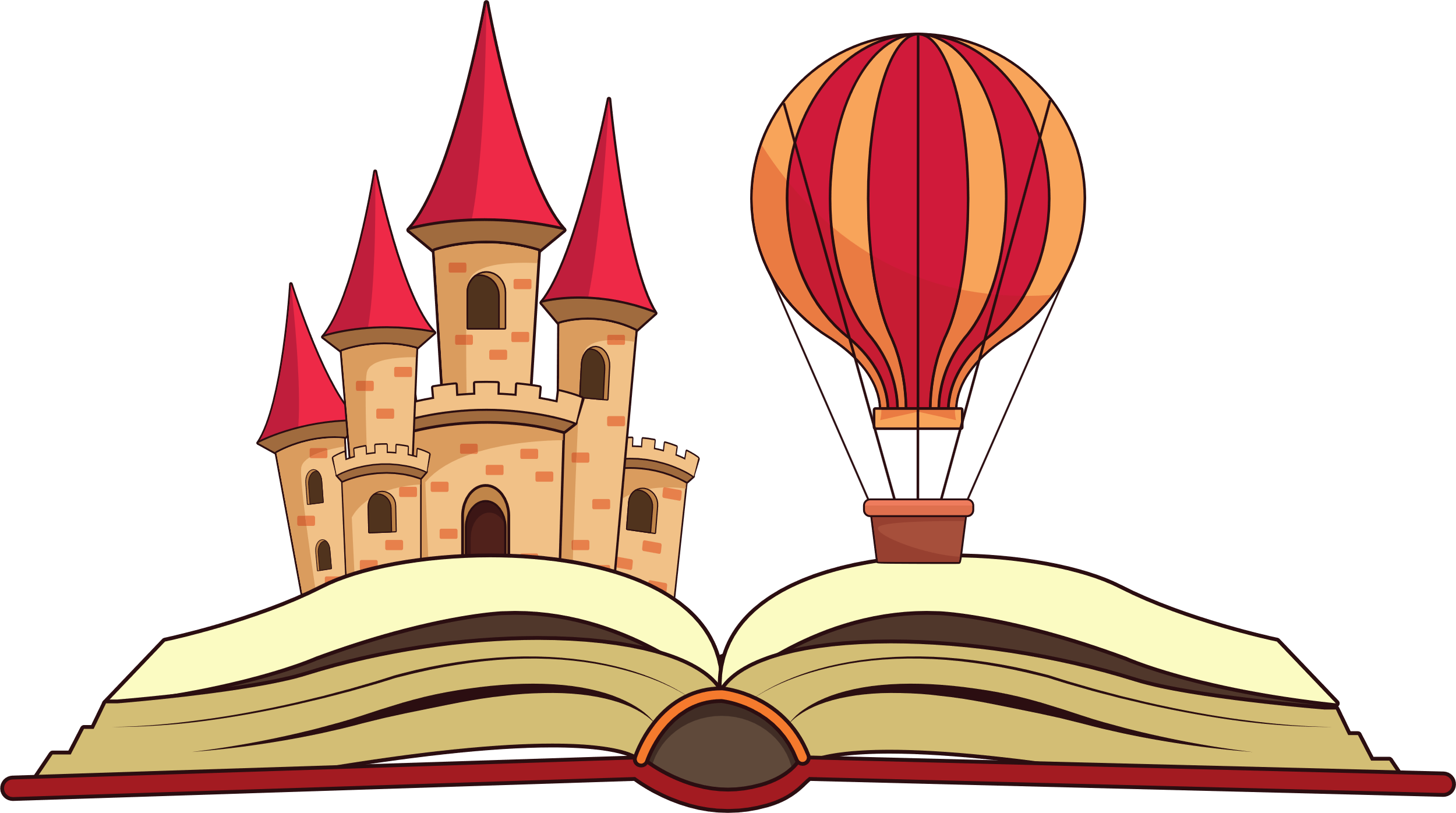 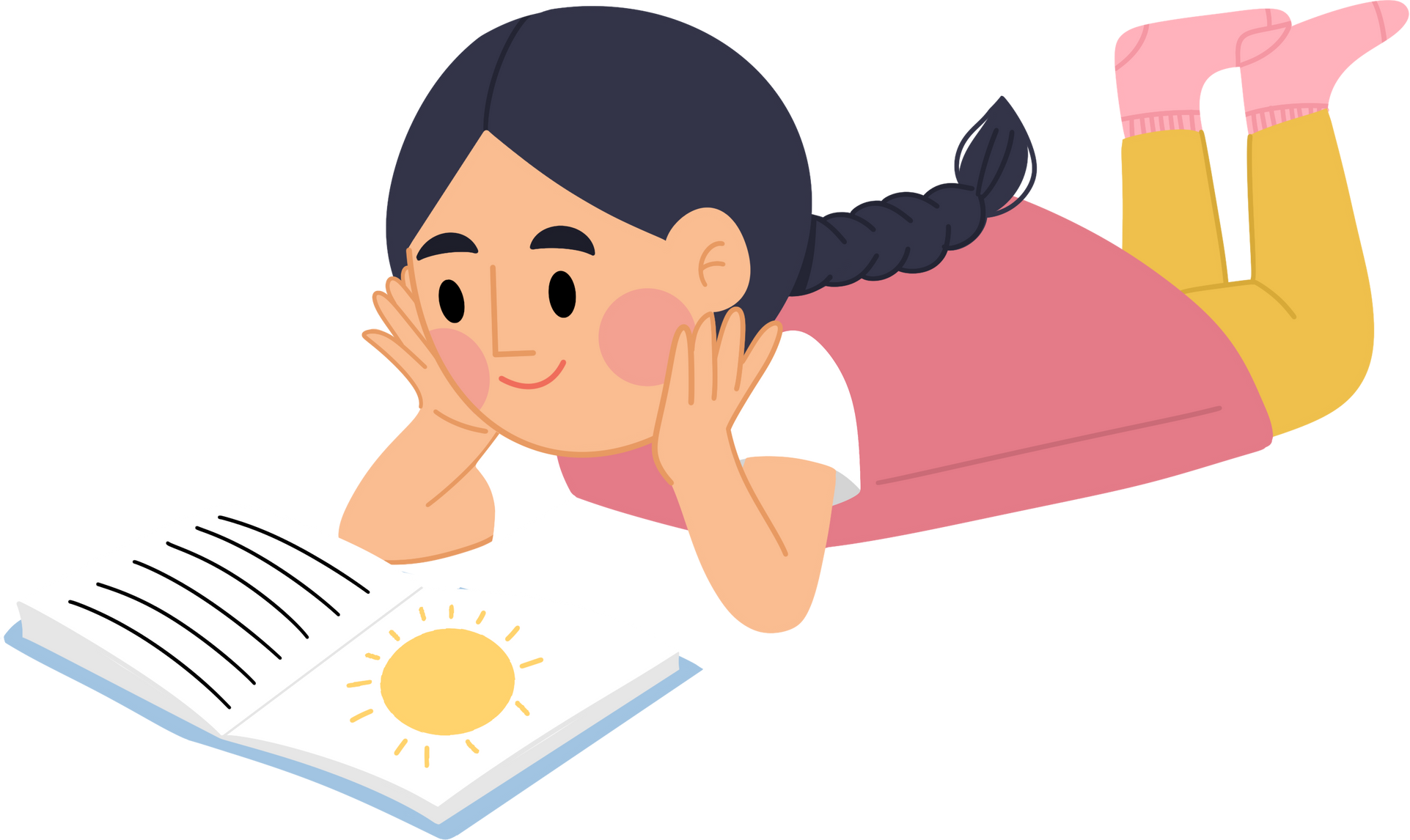 KHỞI ĐỘNG
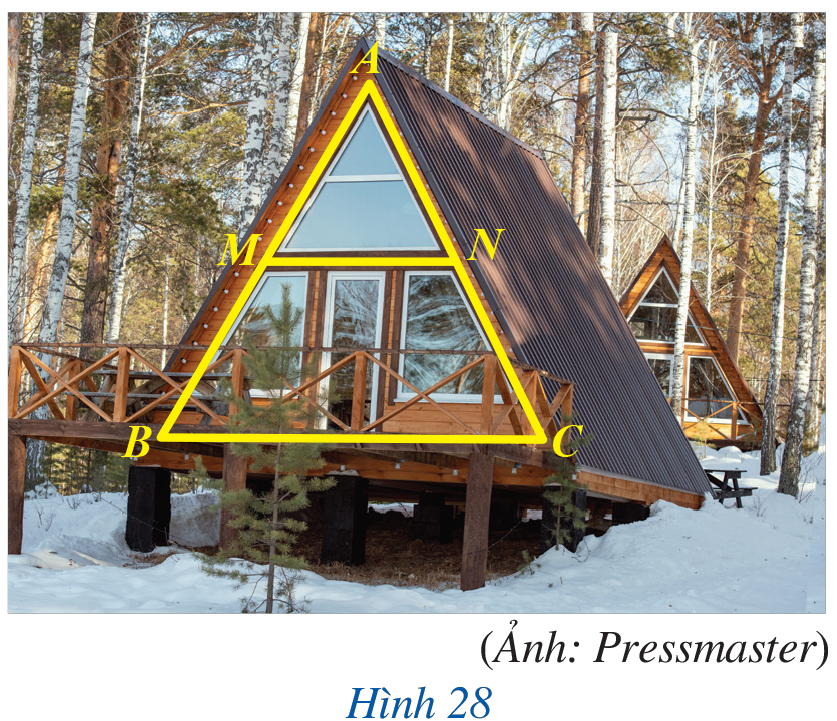 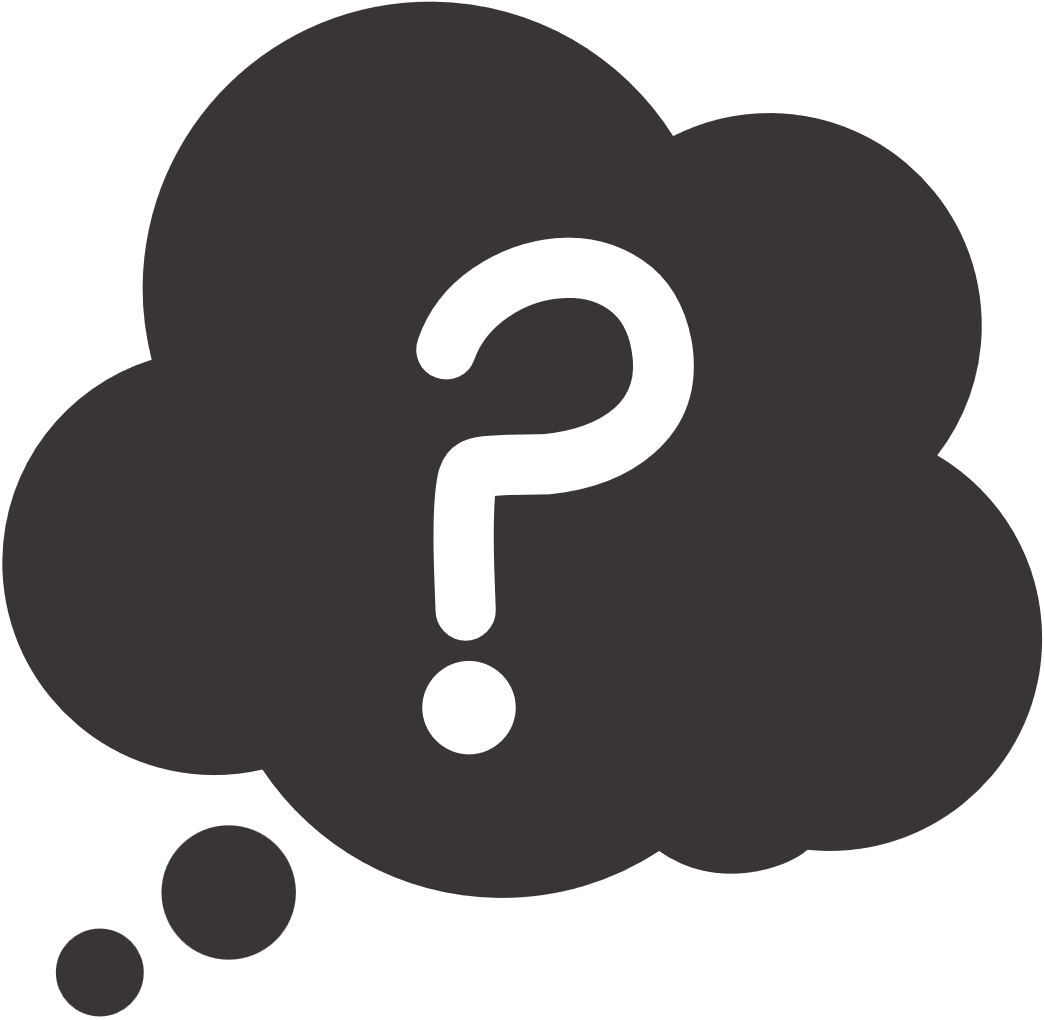 BÀI 3. ĐƯỜNG TRUNG BÌNH CỦA TAM GIÁC
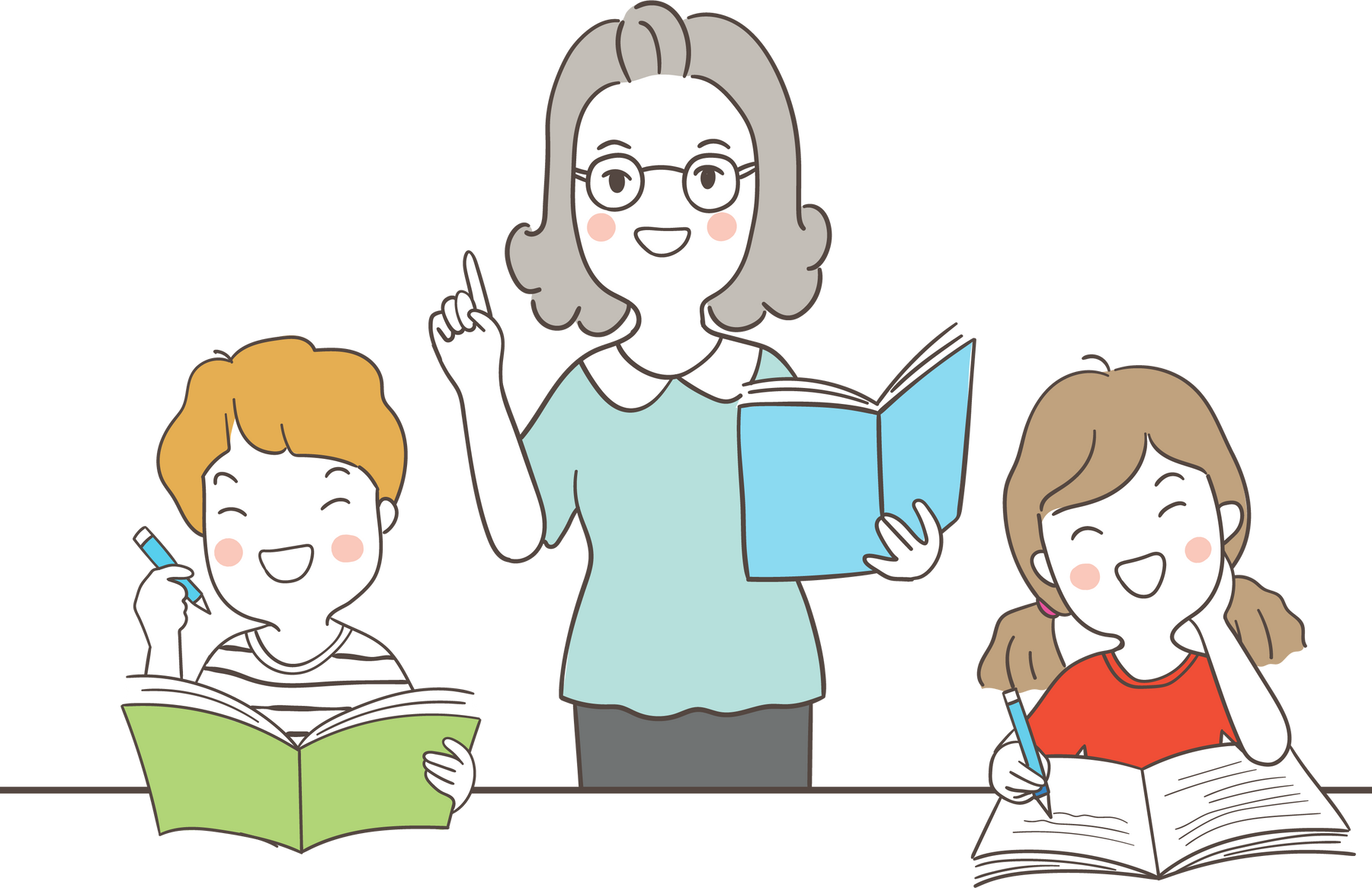 NỘI DUNG BÀI HỌC
Định nghĩa
1
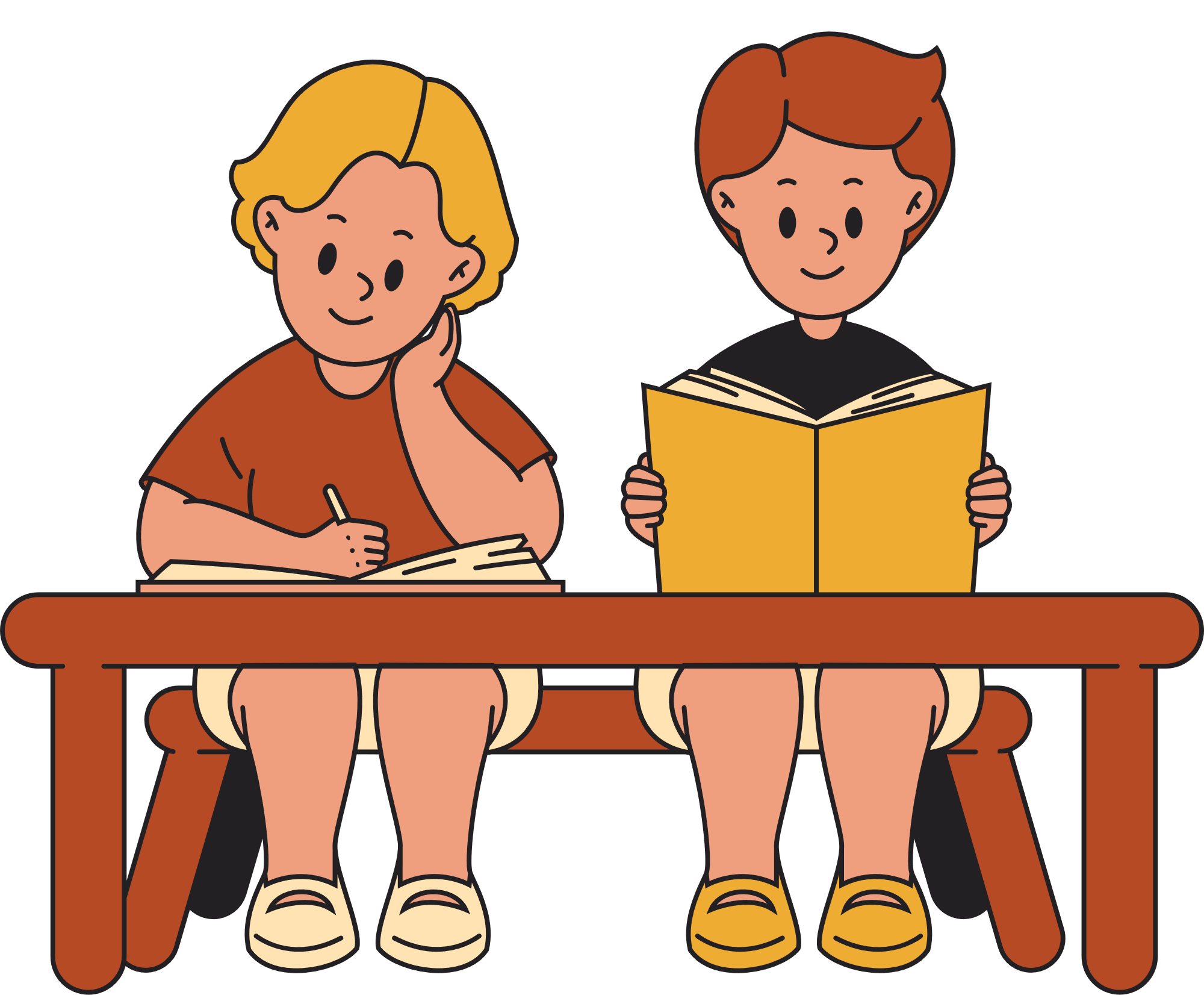 Tính chất
2
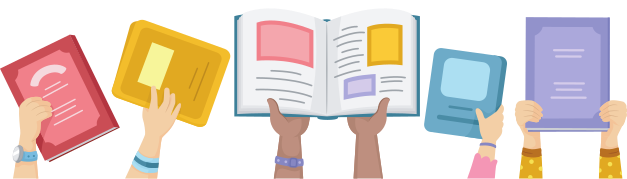 1. ĐỊNH NGHĨA
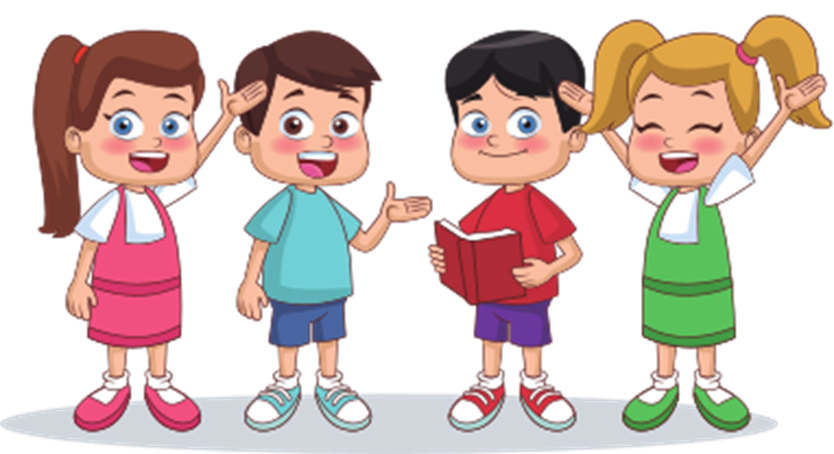 Hoạt động theo nhóm đôi
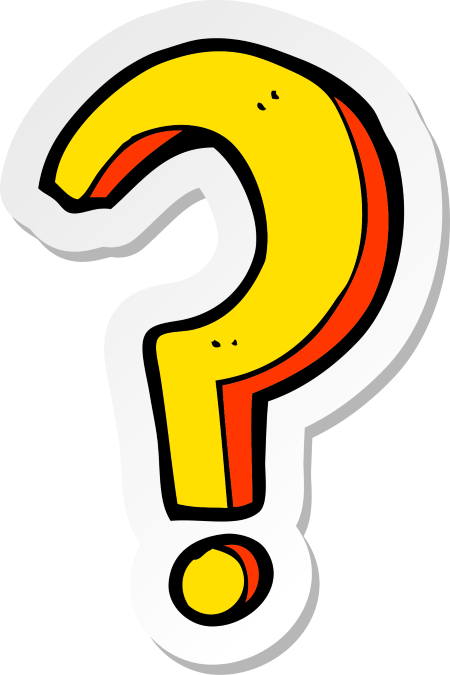 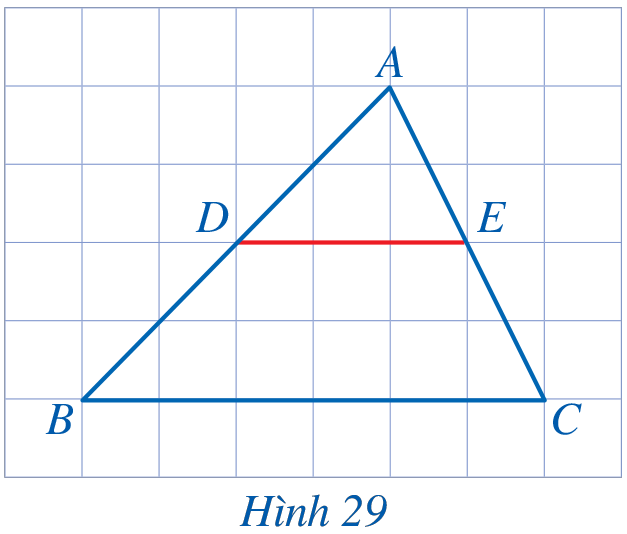 ĐỊNH NGHĨA
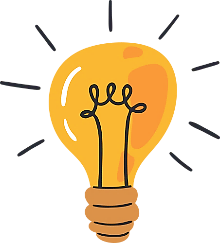 Đường trung bình của tam giác là đọan thẳng nối trung điểm hai cạnh của tam giác đó.
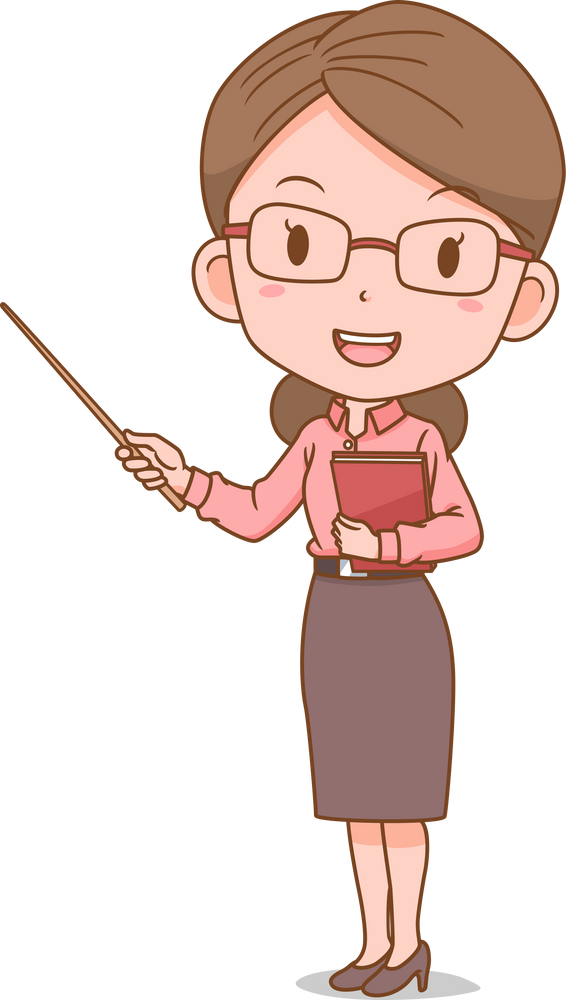 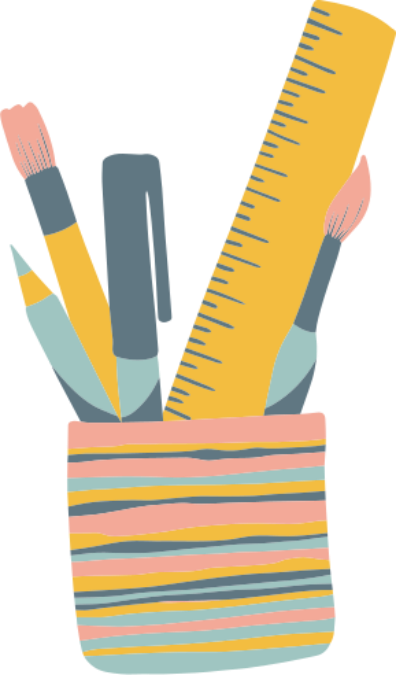 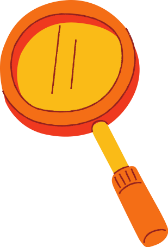 Ví dụ 1
Giải:
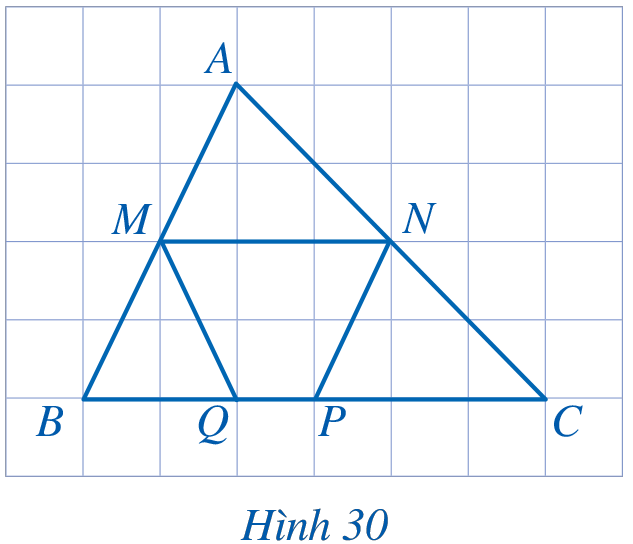 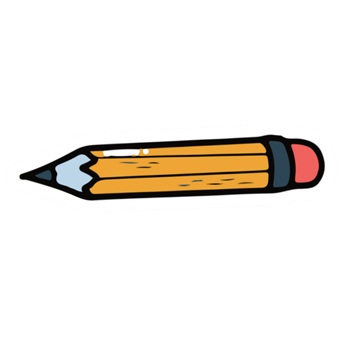 Luyện tập 1
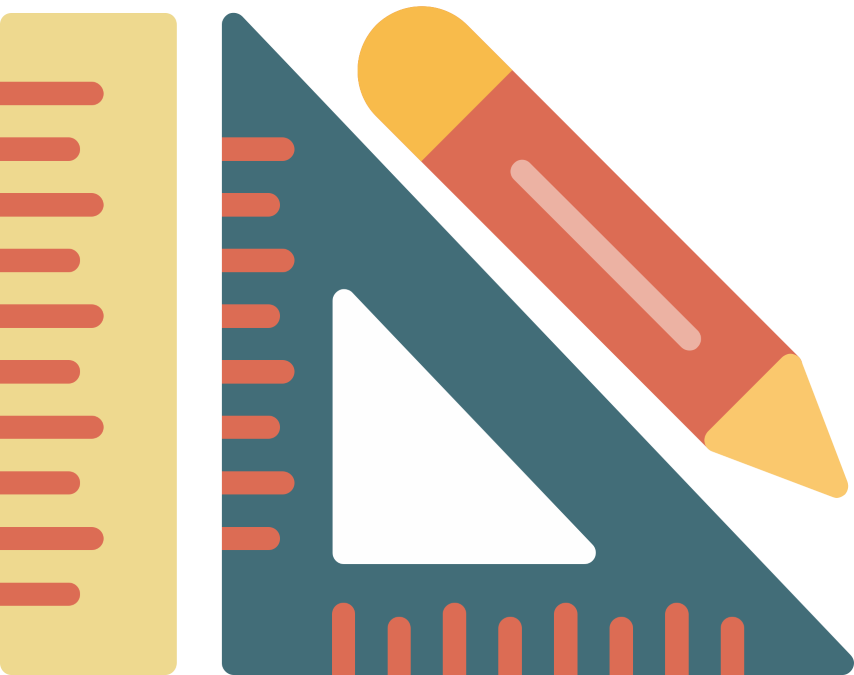 Mỗi tam giác có ba đường trung bình.
Giải:
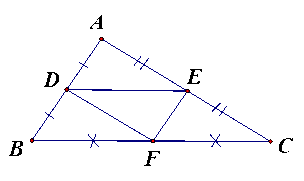 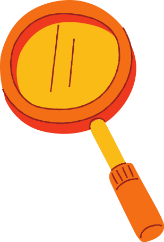 Nhận xét
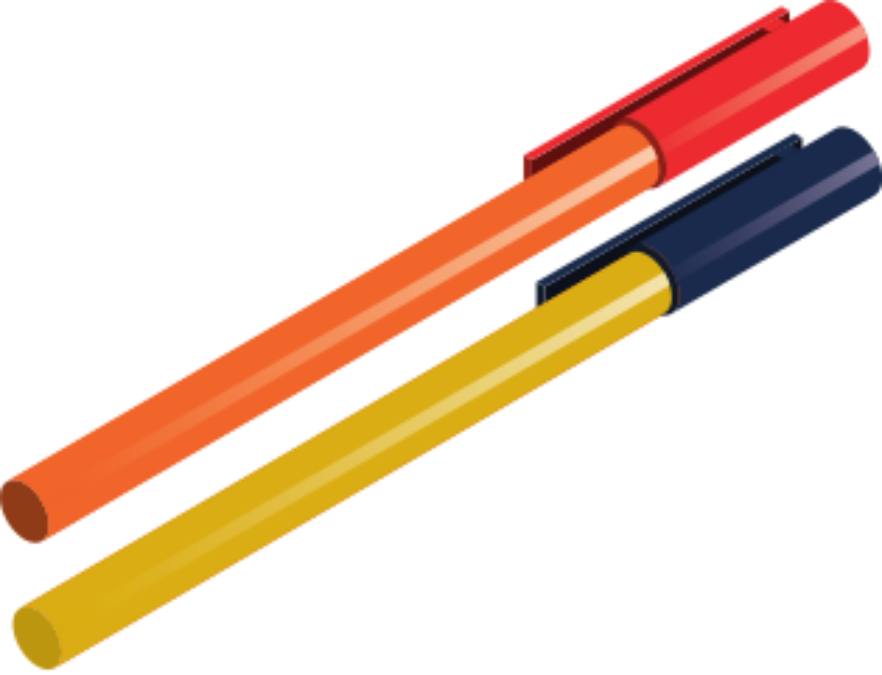 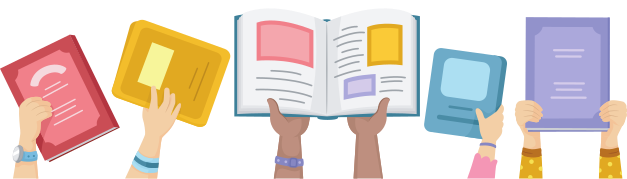 2. TÍNH CHẤT
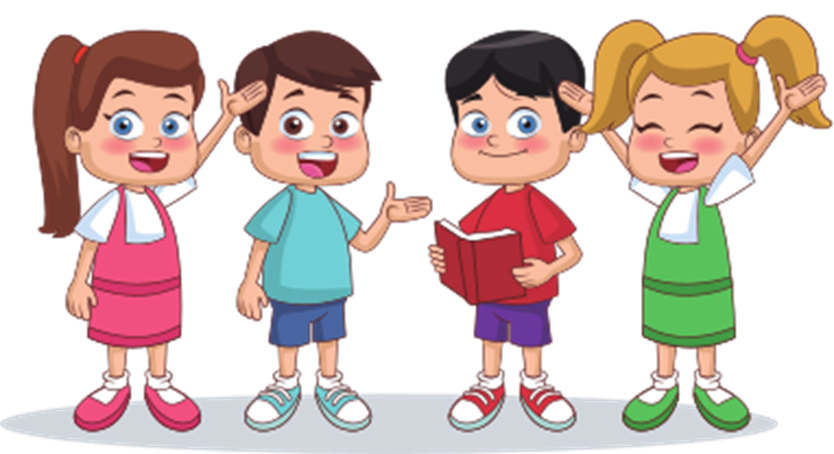 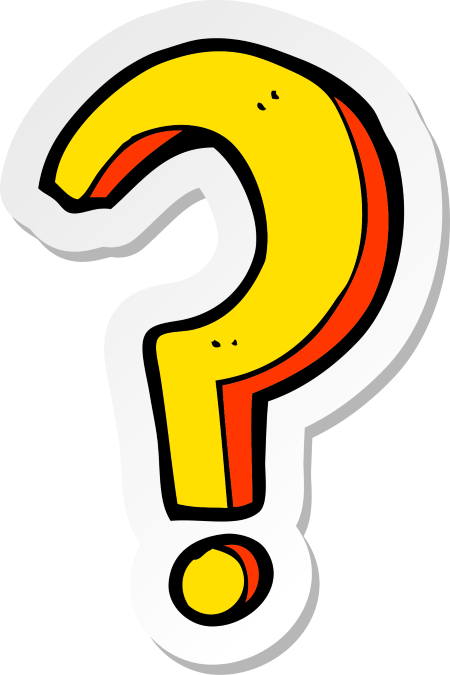 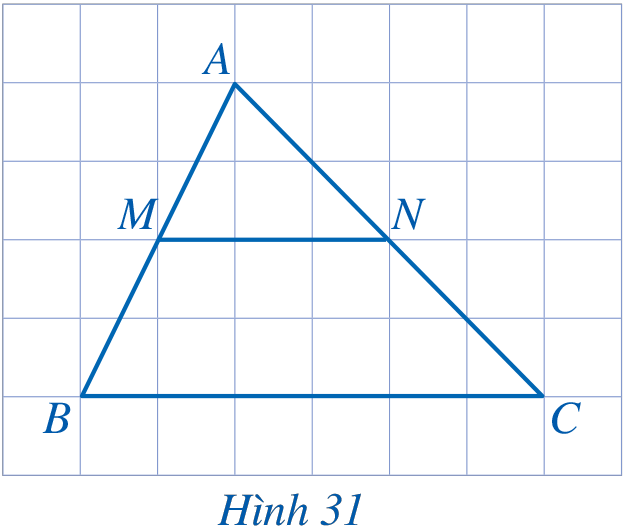 Giải:
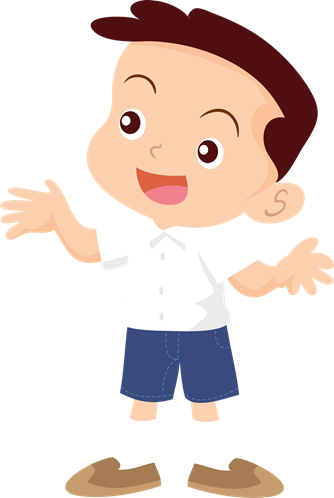 ĐỊNH LÍ
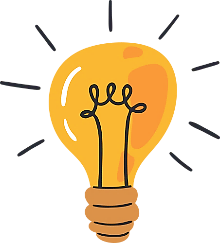 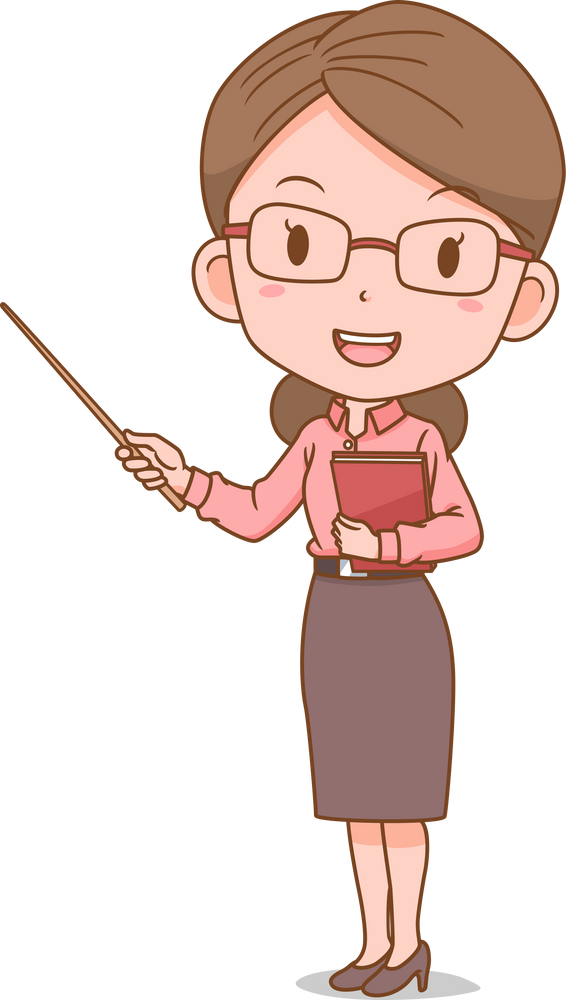 Đường trung bình của tam giác thì song song với cạnh thứ ba và bằng nửa cạnh đó.
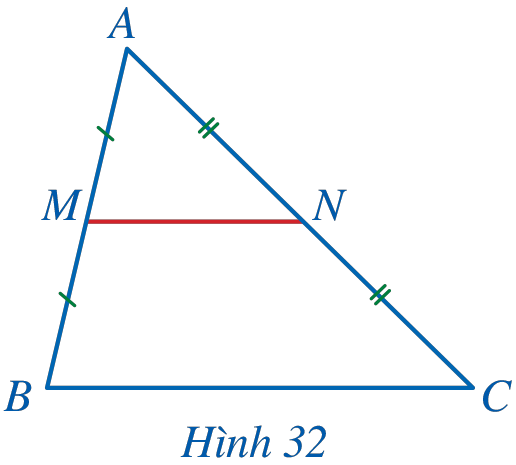 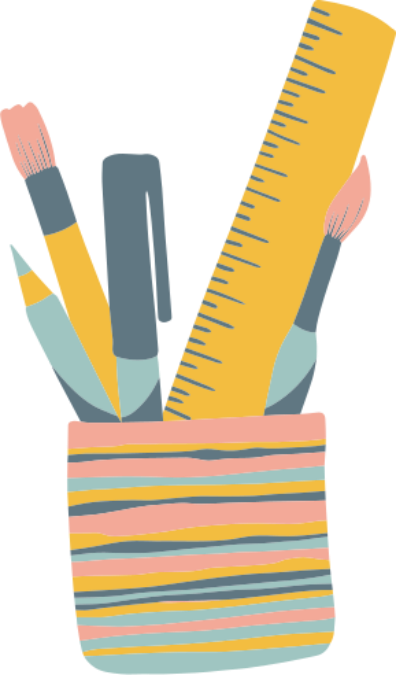 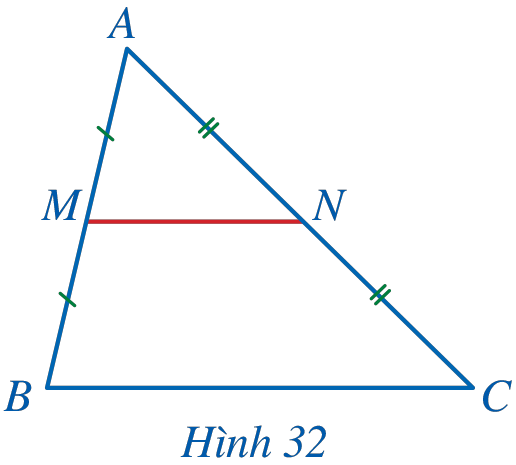 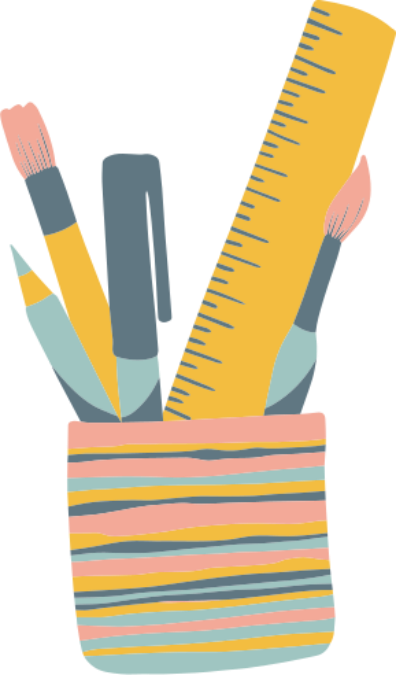 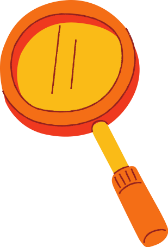 Ví dụ 2
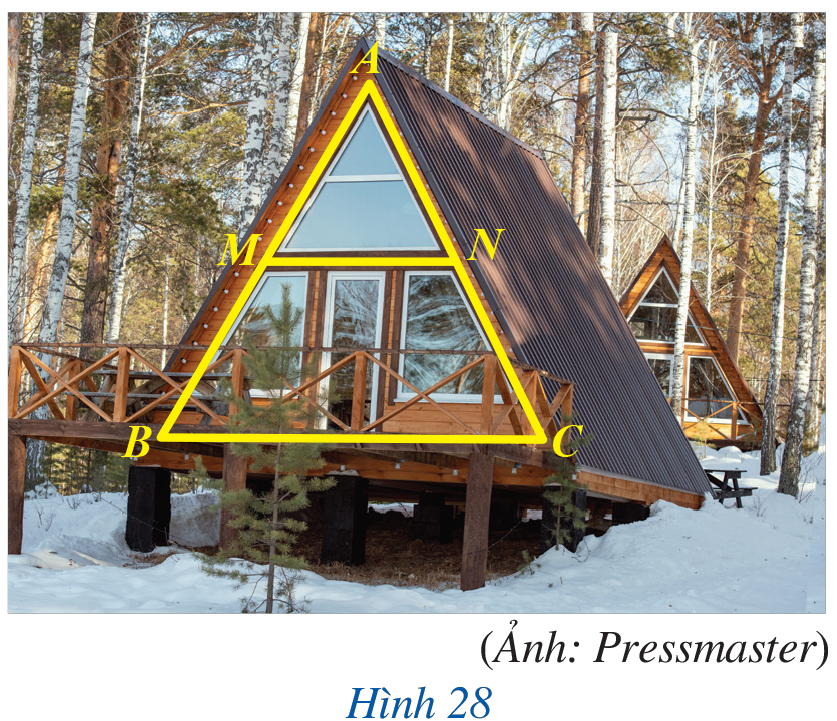 Giải
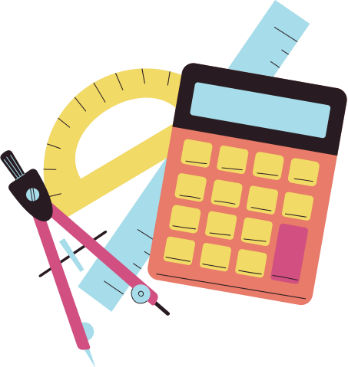 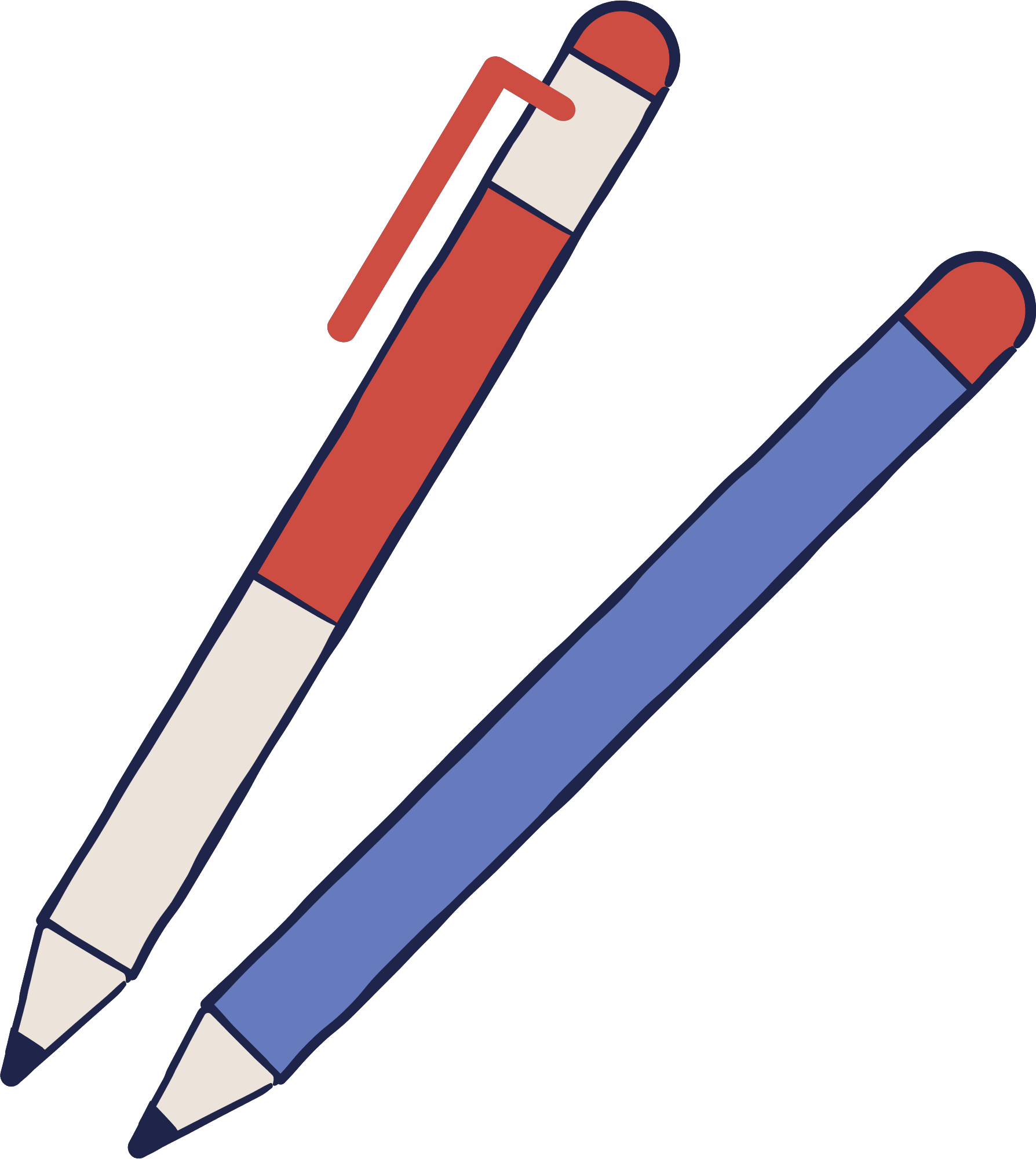 HƯỚNG DẪN VỀ NHÀ
Chuẩn bị trước  Bài 3: Đường trung bình của tam giác tiết 2
Ghi nhớ 
kiến thức trong bài
Hoàn thành các bài tập trong SBT
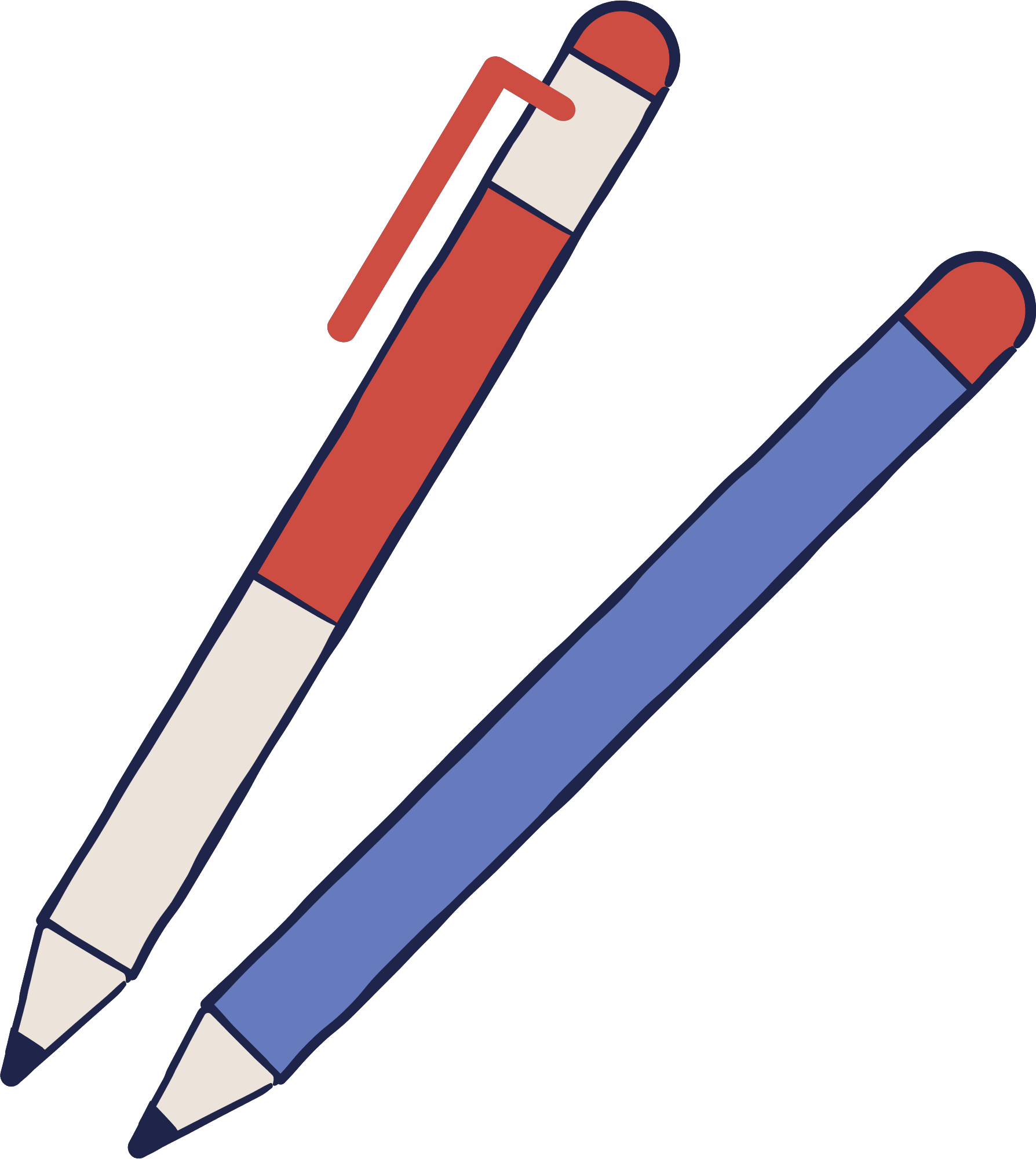